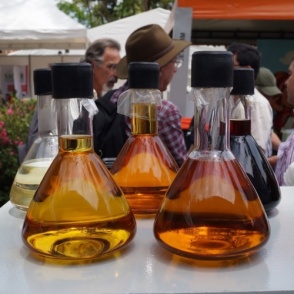 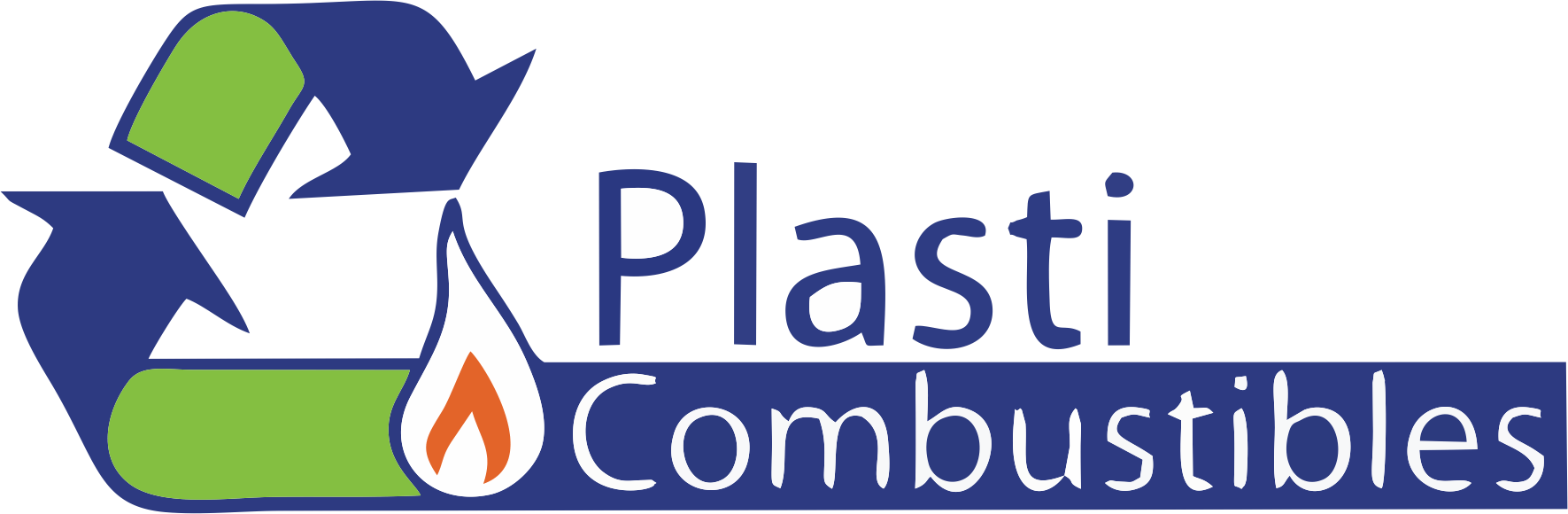 Premio           a la Sostenibilidad
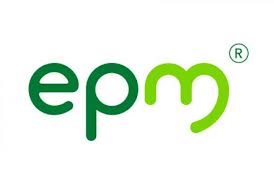 Proyecto PlastiCombustibles
La Conversión de Residuos Plásticos en Combustibles Vehiculares,
 Crudo Liviano, Gasolina (ULSG), Diesel (ULSD) y Fuel Oil.
Felipe Calderón Sáenz
calderon@drcalderonlabs.com
12 de noviembre de 2013
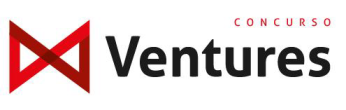 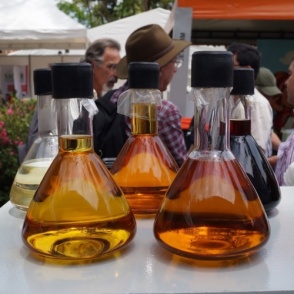 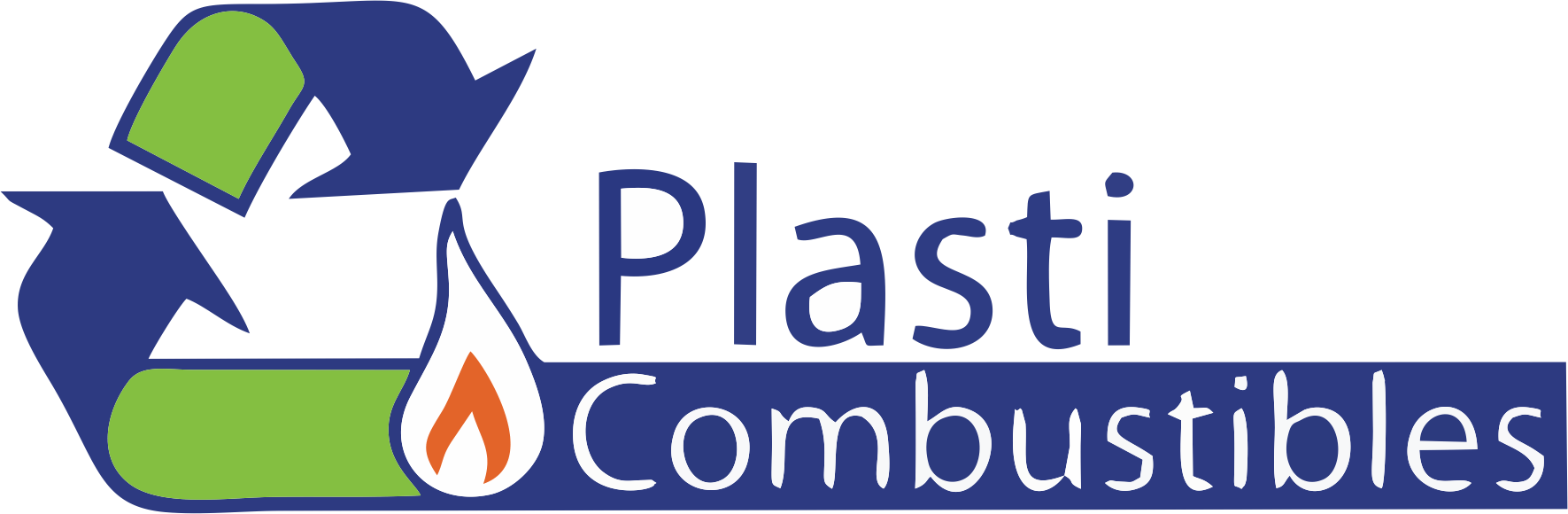 El Problema
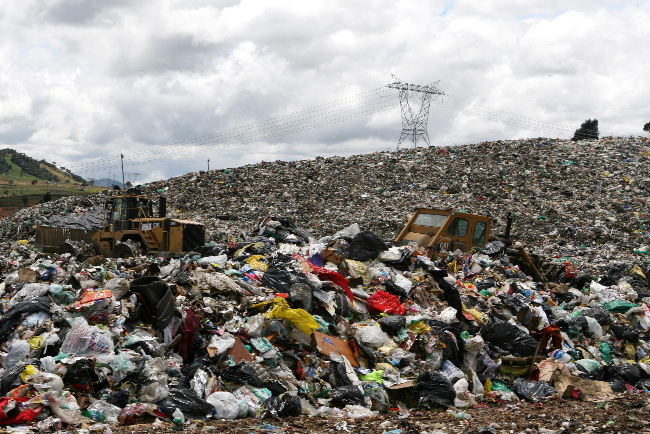 En Colombia, cerca de un millón de toneladas anuales de “basuras” de plástico contaminan los ecosistemas y se disponen en los rellenos sanitarios.
http://200.93.163.76/Samuel2011/images/stories/Federico_Ortega/OCTUBRE09/relleno651.jpg
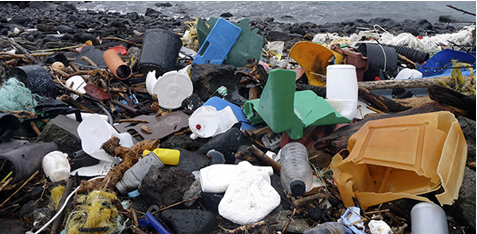 No Existen procesos que permitan el aprovechamiento y valorización de estos residuos.
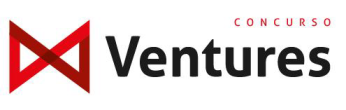 http://dtoms.com/2011/02/21/its-sad-bad-news-about-the-oceans/
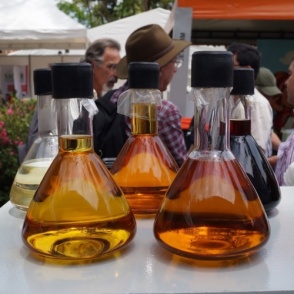 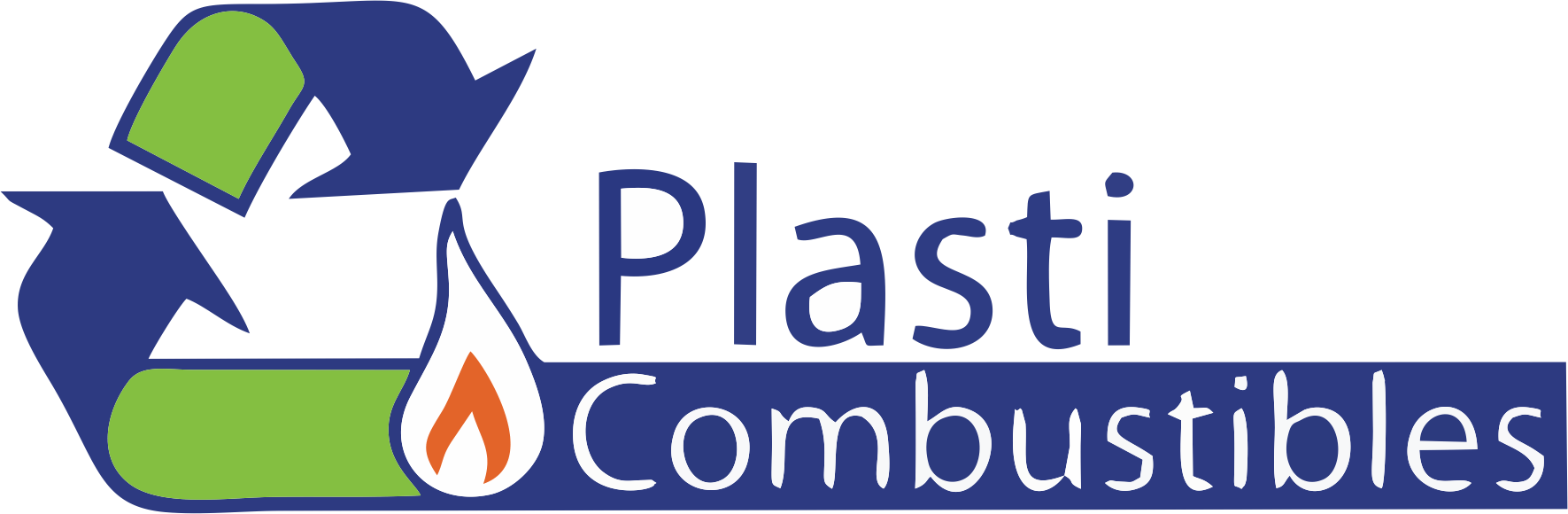 Nuestra Solución
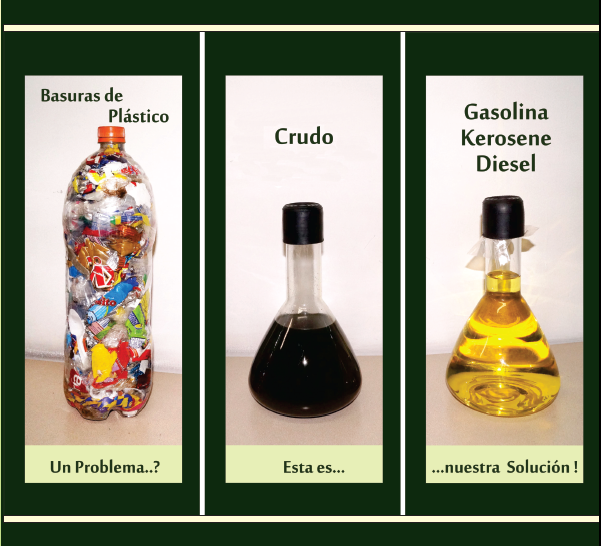 Convertir esta basura de plástico en combustible  vehicular e industrial.
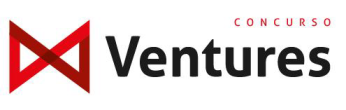 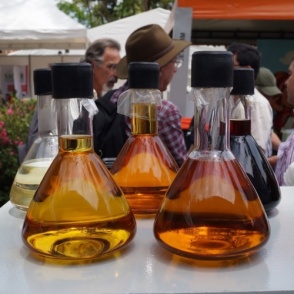 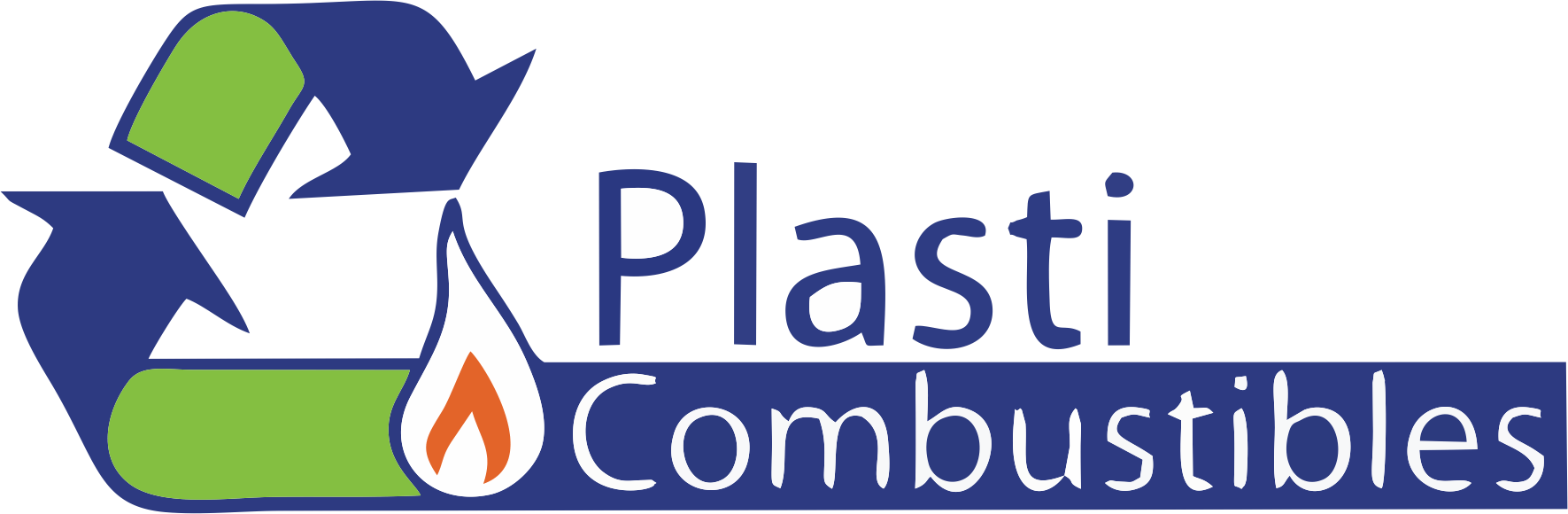 Nuestra Solución
Conversión de 10 T/d
de residuos en 
PlastiCombustibles
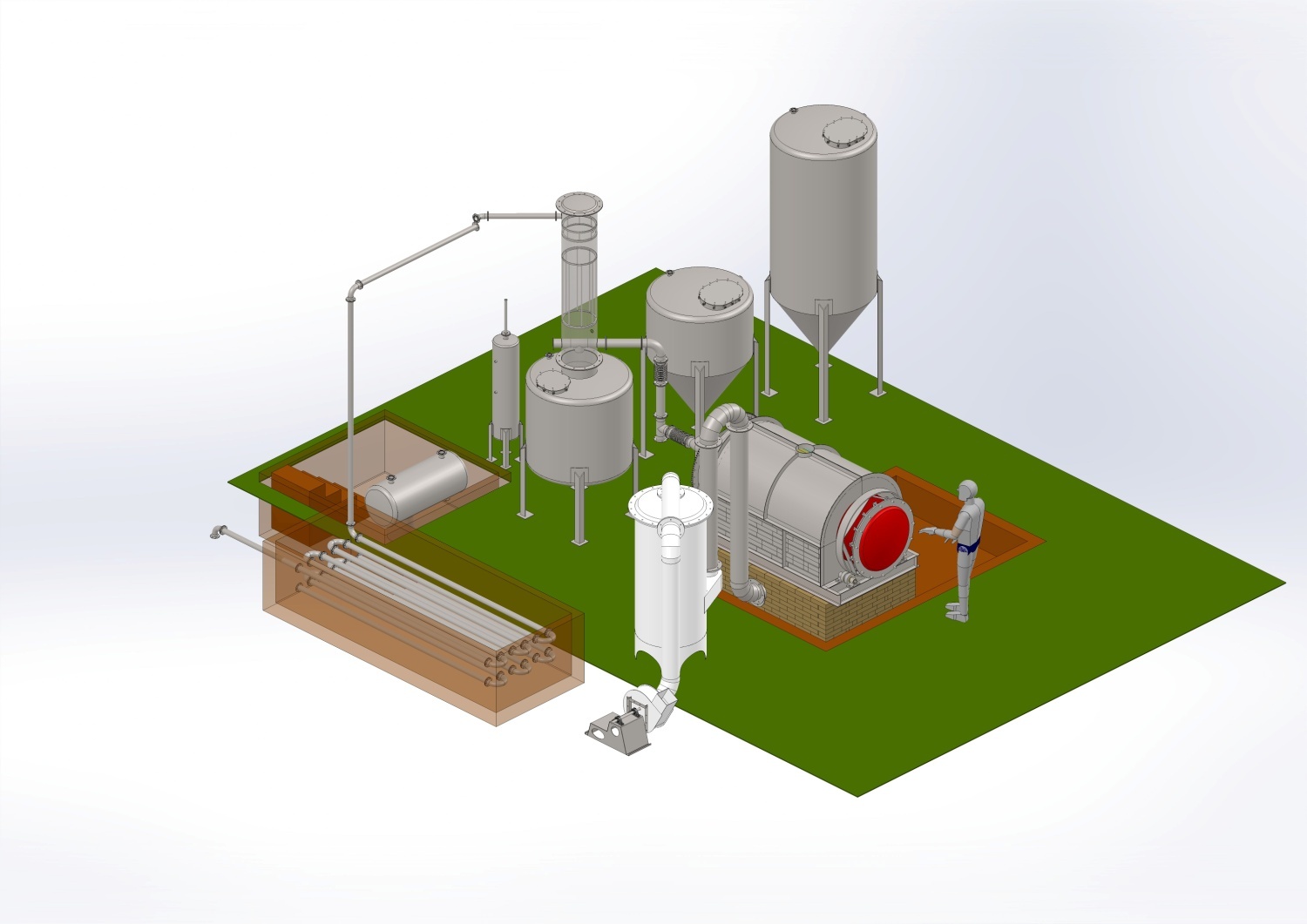 Producción Mensual:

53.800 Gl Crudo Liviano
 
Equivalentes a:

18.830 Gl Gasolina ULS
24.100 Gl Diesel ULS
10.760 Gl Fuel Oil ULS
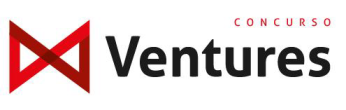 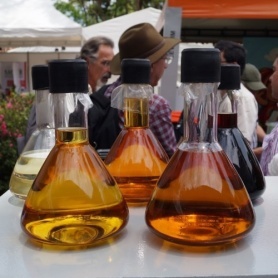 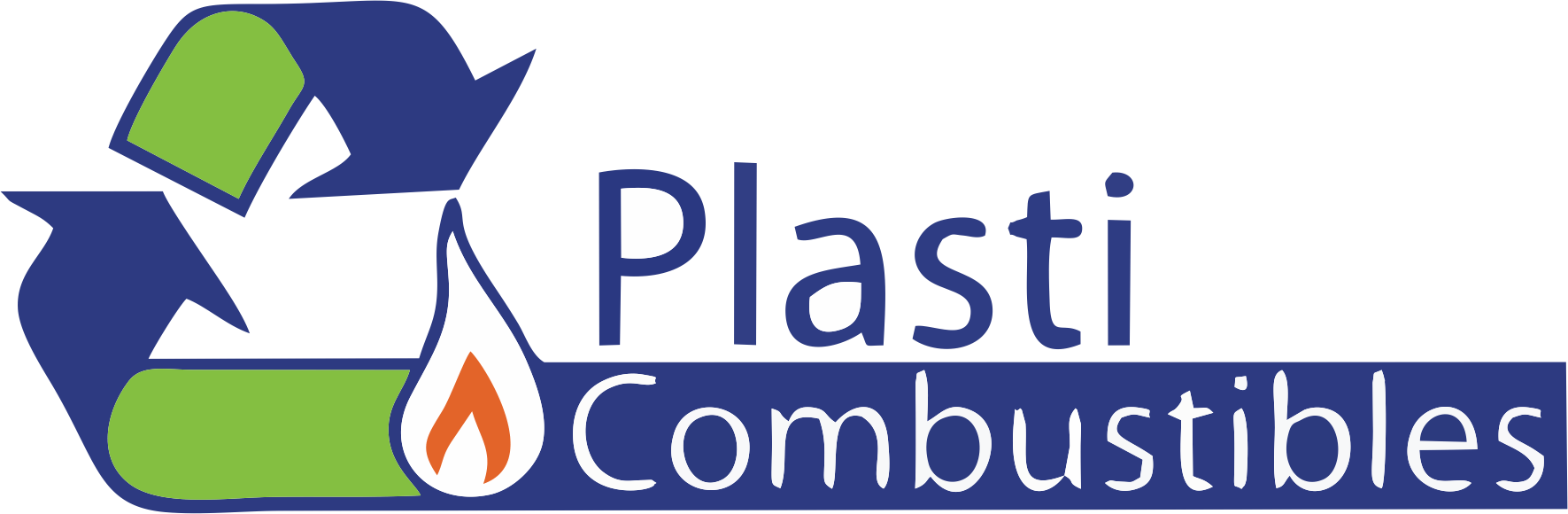 Mercado
Producción Potencial: $884.000 millones anuales

1 millón de TN de Residuos Plásticos/año 
274 Plantas de 10 T/d
4.212.000 Barriles de Crudo Liviano ULS/año
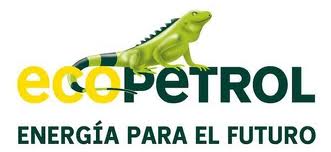 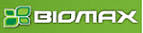 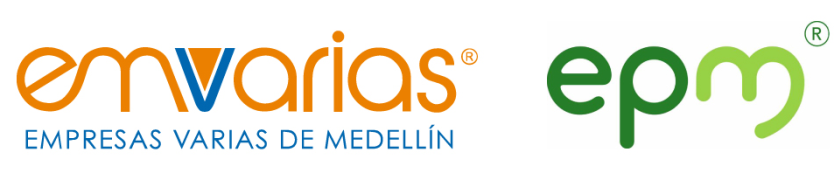 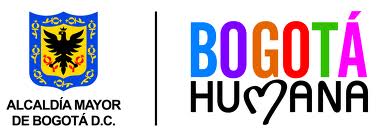 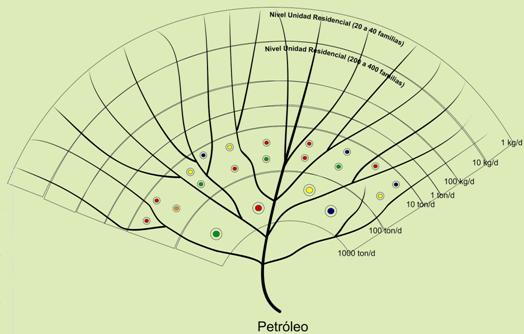 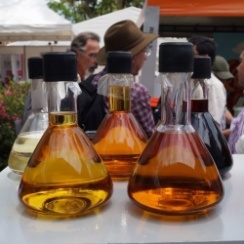 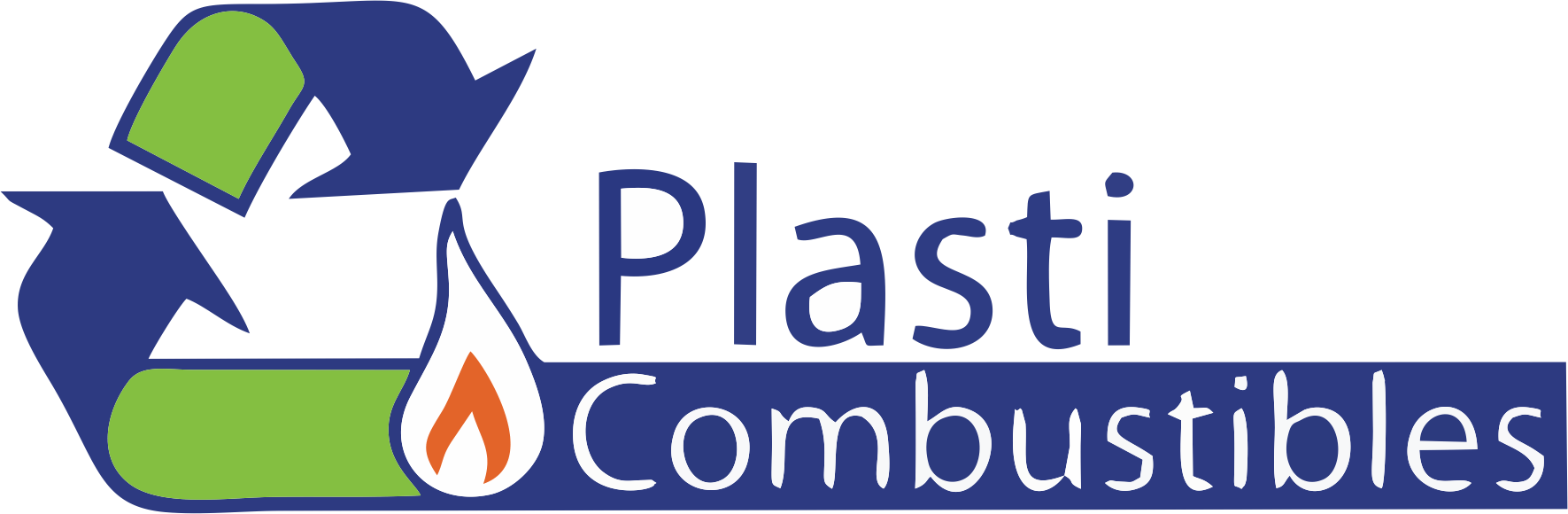 Materia Prima: 
Plástico “Basura” de bajo valor
 Producto final de mucha demanda y alto valor.
Potencial de crecimiento a 274 Plantas de 10 T/d en Colombia
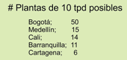 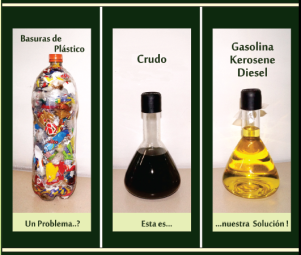 Oportunidades
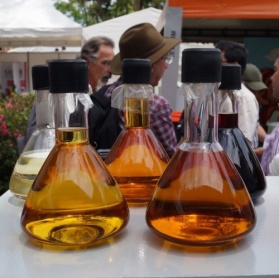 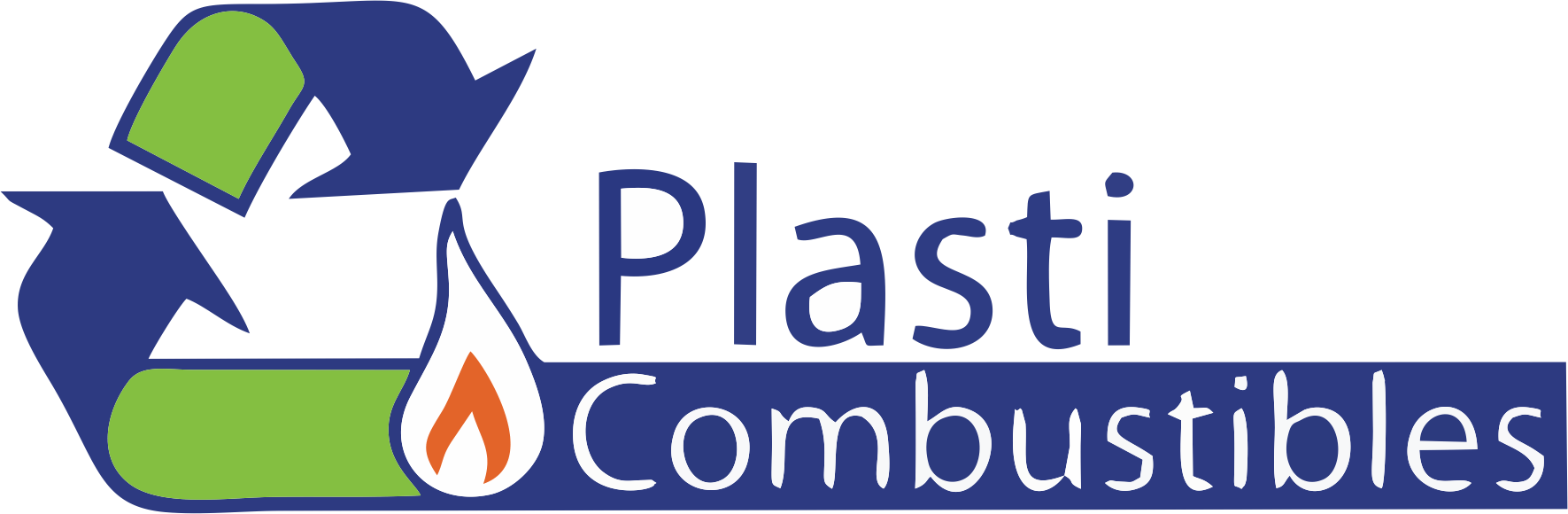 Aspectos Financieros
Planta Industrial 10 TN/batch/d
I Semestre 2015
Fase Preoperativa
Financiación
Inversión
Planta Laboratorio y 
Planta de Banco 

COP $192 millones

Planta Piloto
350 Kg/Batch

COP $805 millones

Apalancados:

COP $596 millones

Pendiente:

COP $211 millones
Ecosistema de emprendimiento, 
Banca e inversionistas
COP $1.680 millones
Capital de Trabajo
Proyecciones
COP $ 211 millones (3 meses).
Ventas Año 1: $1.800 millones

    Ventas Año 2: $2.754 millones

    Ventas Año 3: $2.809 millones

    Punto de Equilibrio: 18 meses


    TIR: 27,02%

    VPN:  ~ $  2500 millones

    ROI: ~ 28 %
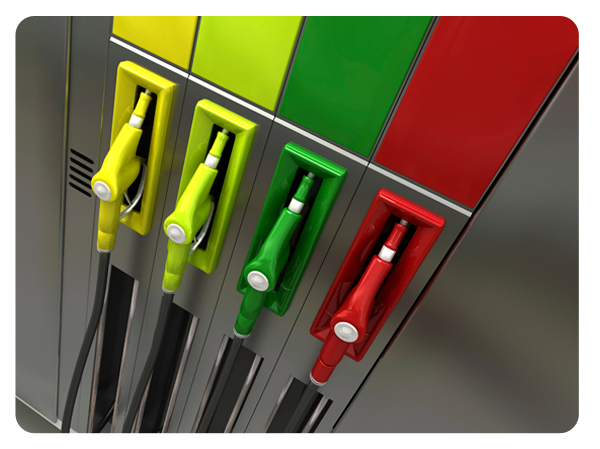 http://es.123rf.com/photo_3625557_3d-de-cuatro-colores-Brillantes-
de-los-surtidores-de-gasolina.html
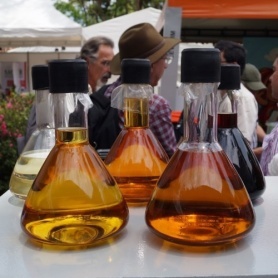 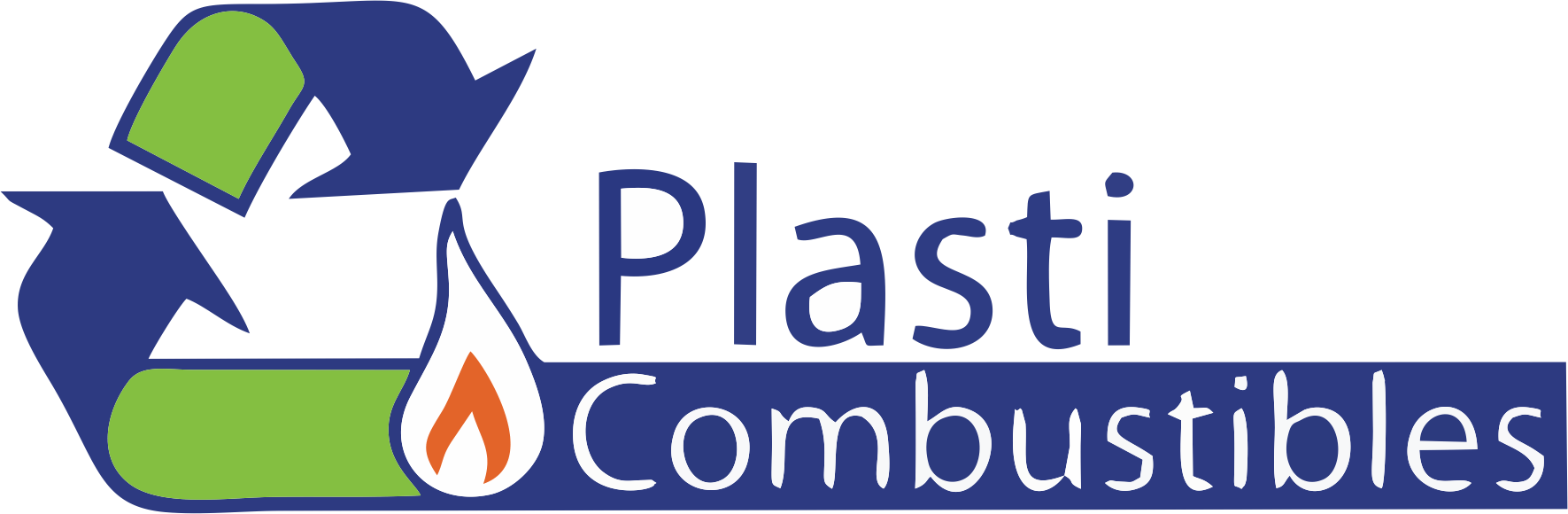 Elementos de Sostenibilidad
Aparición de procesos que compitan por la "Materia Prima”
Problemas de Calidad derivados de la presencia de PVC en la MP. 
El descenso del precio del petróleo a niveles inferiores a USD$ 60/barril.
Riesgos
Estrategia e implementación en el tiempo
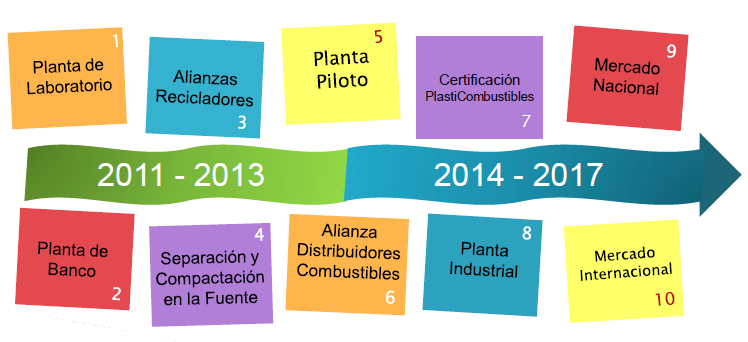 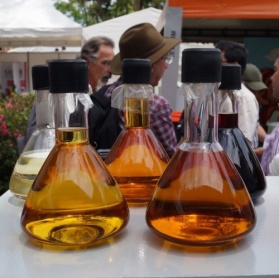 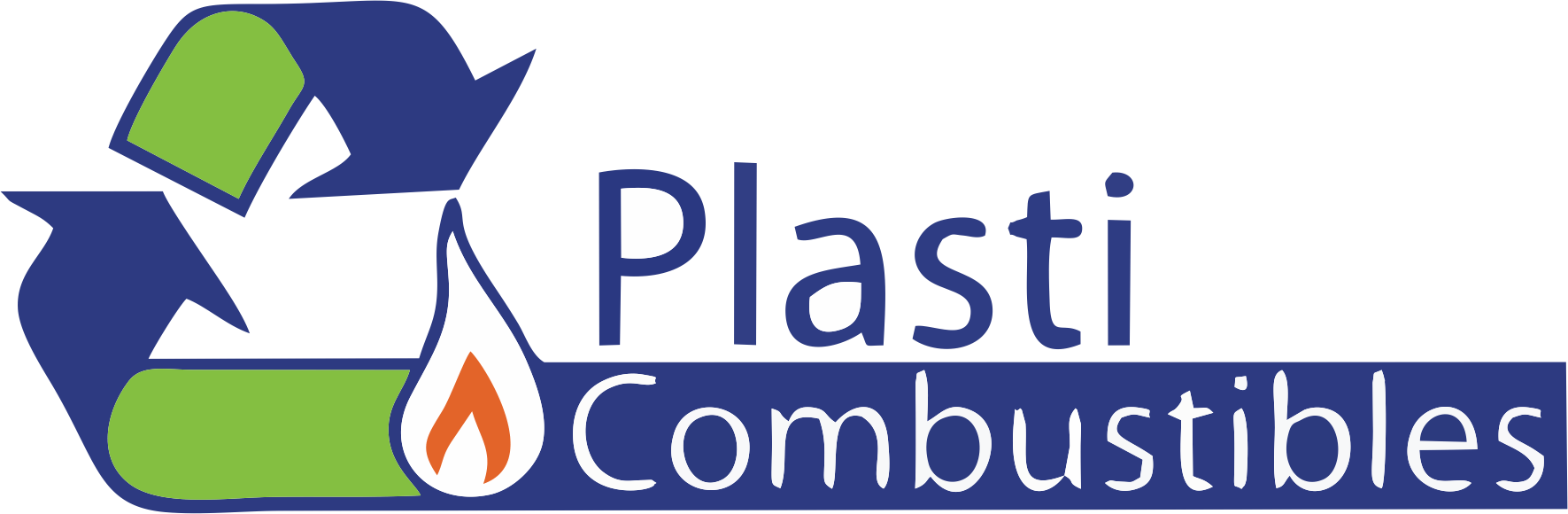 Plan Comercial
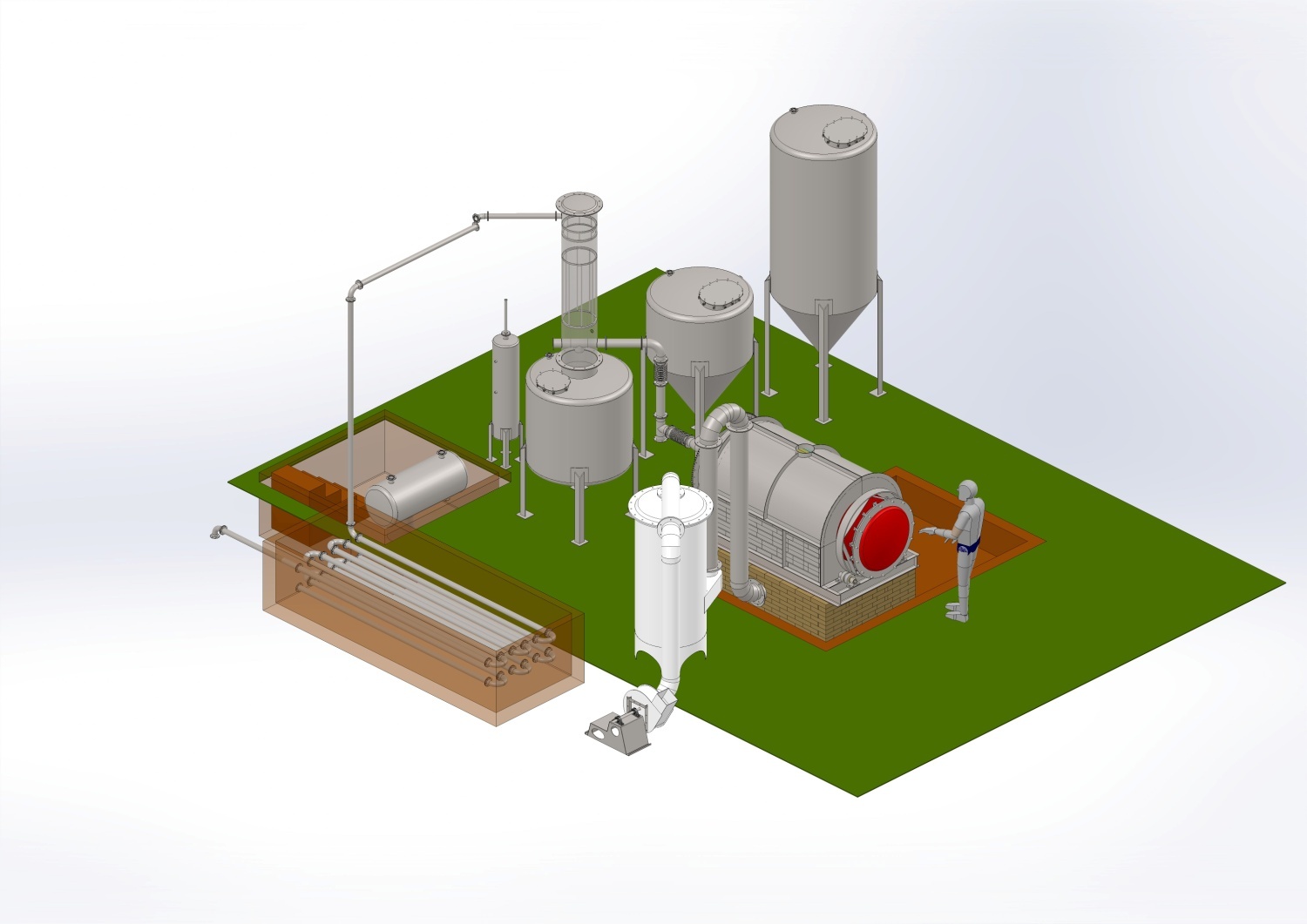 Nuestros Productos

Paquete Tecnológico conversión de residuos plásticos en combustible industrial y vehicular.

Combustible Industrial: Petróleo Crudo 
Liviano, Diesel y Fuel Oil, con Ultra Bajo contenido de Azufre.
 
Combustible Vehicular: Gasolina (ULSG) y 
Diesel (ULSD). 

Precio
5 - 10% por debajo del precio comercial.

Plaza 
Colombia 60 municipios con más de 100 mil habitantes.
Latinoamérica y más allá.

Promoción
Los  Combustibles Industriales más limpios
del mercado.
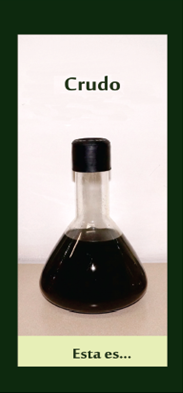 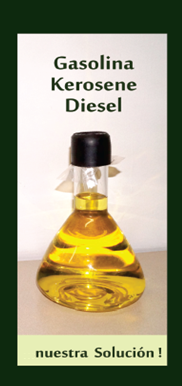 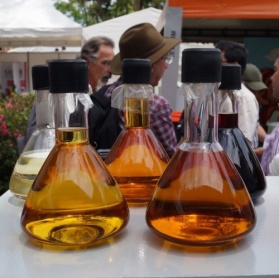 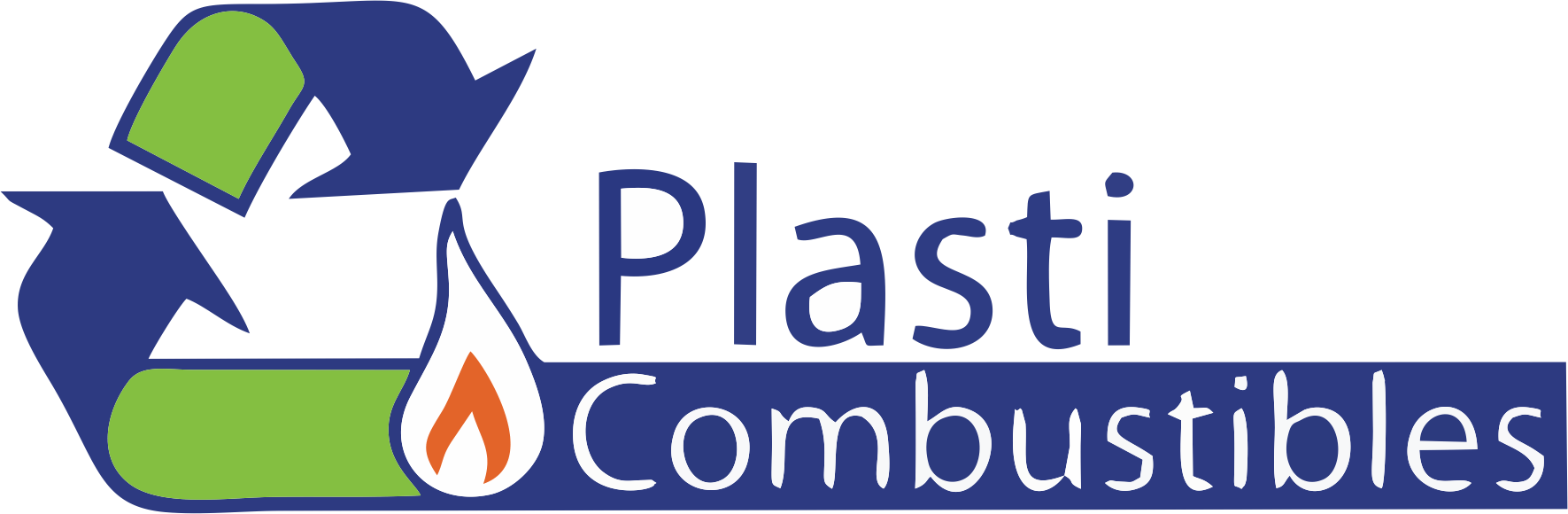 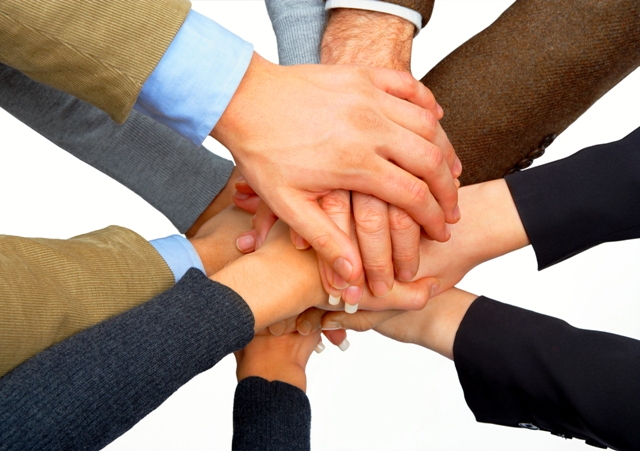 Componente Social
Grupos de Interés Internos

Estructura Organizacional Estable, Capacitación, Desarrollo Personal y Profesional, Incentivos, Liderazgo, Promoción Laboral. 

Grupos de Interés Externos

Población Recicladora 
Alianzas, Desarrollo Empresarial. Capacitación, negociación justa, desarrollo de liderazgo, Socios.

Comunidad y Sociedad 
Educación Ambiental: Centros Educativos, JACs, Localidades.
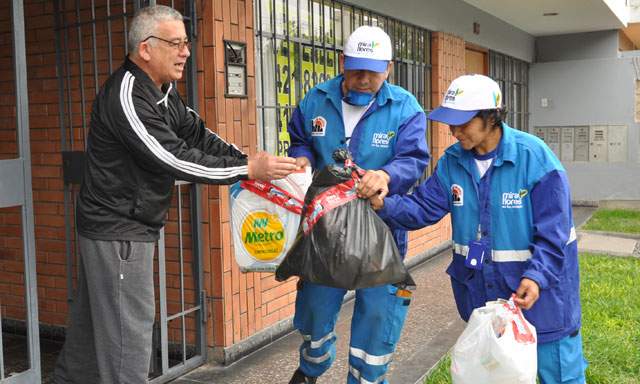 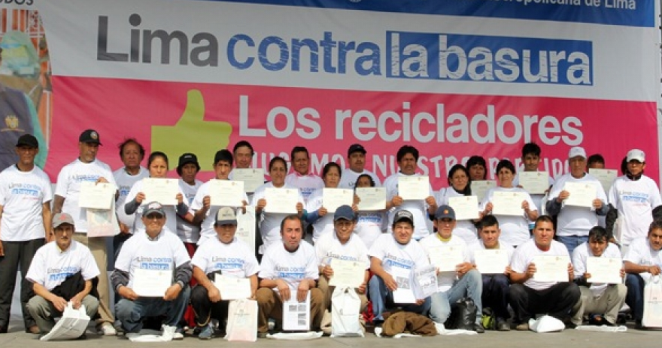 http://enriquecetupsicologia.com/articulos/wp-content/uploads/2011/05/empowerment-costa-rica.jpg
http://www.munlima.gob.pe/limaambiental/media/k2/items/cache/56dab2b3675237b0ba79395c67ee9ae4_XL.jpg
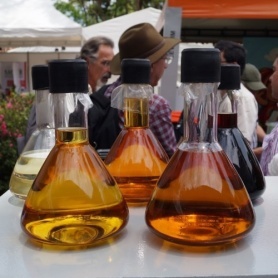 Componente Ambiental
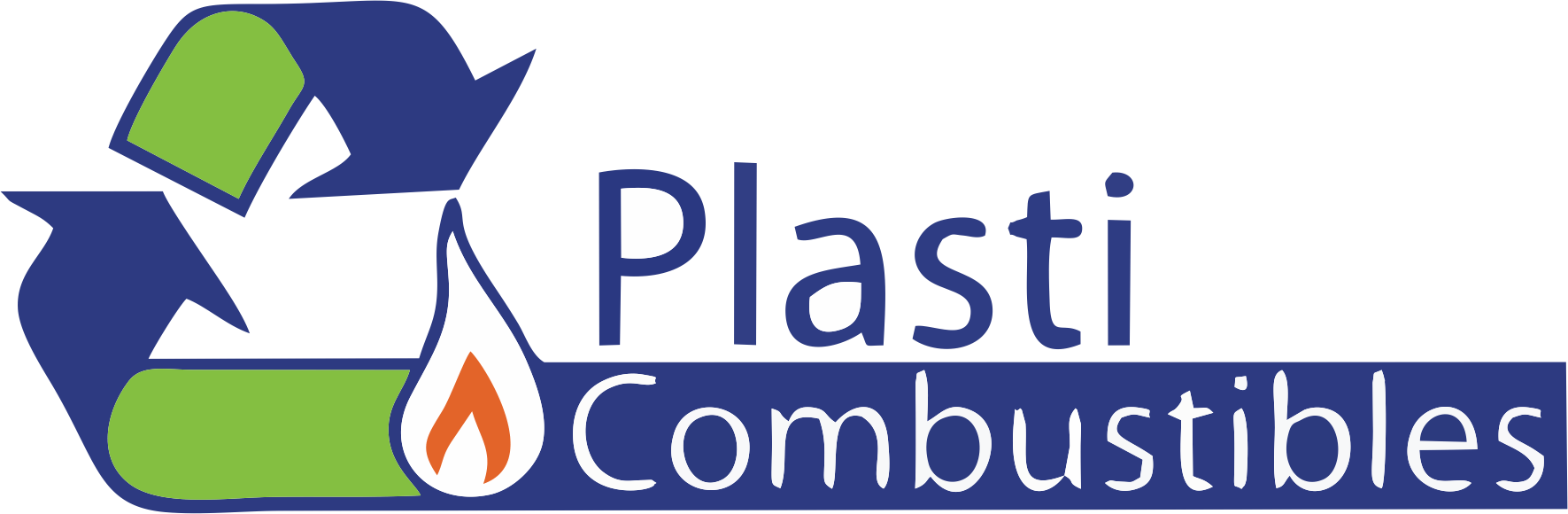 “El reciclaje de los residuos plásticos, a través de la producción de combustible Diesel, tiene un gran potencial en la conservación de los recursos
y la reducción de las emisiones de gases de efecto invernadero”
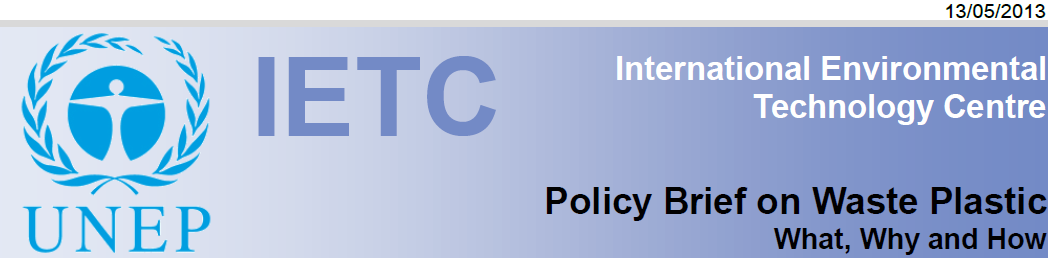 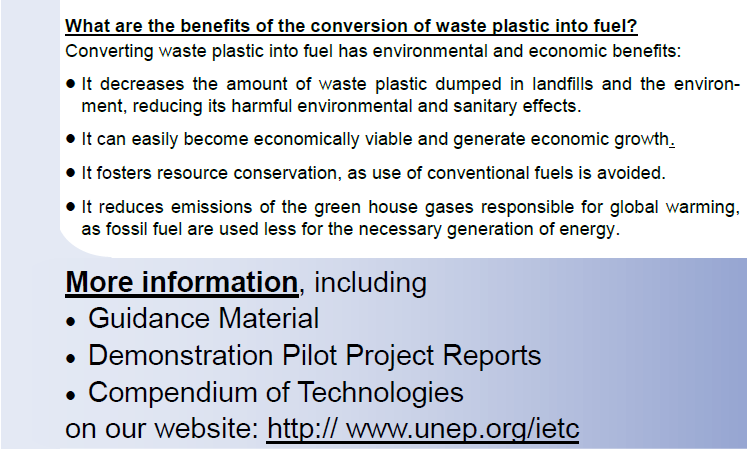 unep.org/ietc/Portals/136/Other%20documents/
PolicyBriefs/10052013_Waste%20Plastic%20
Policy%20brief.pdf
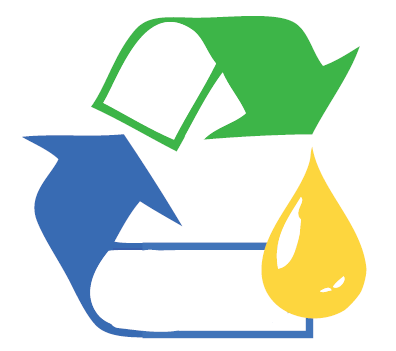 Proceso Amigable con el Medio Ambiente, en ausencia de oxígeno y de bajo consumo energético
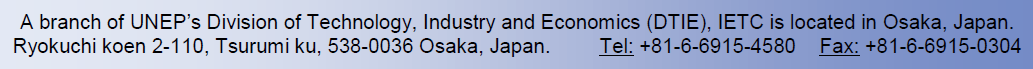 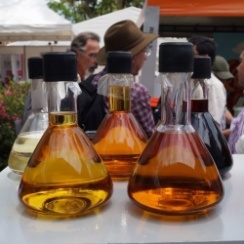 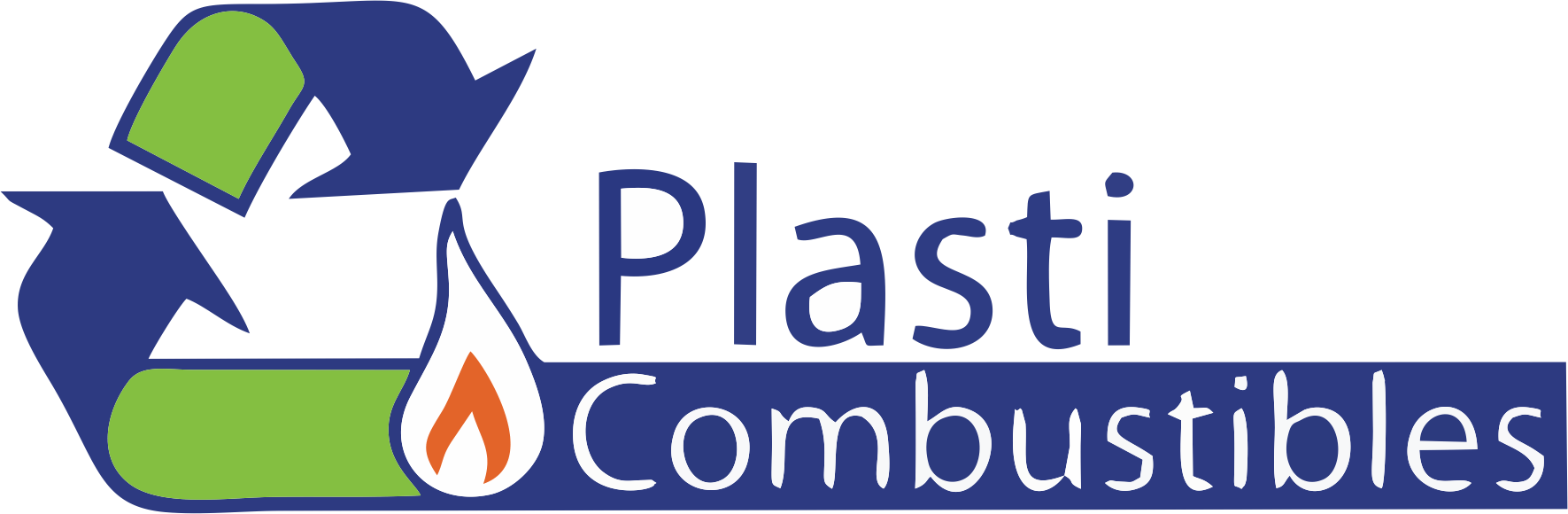 Aspectos Corporativos
PlastiCombustibles

Se compromete a implementar una Gestión Sostenible. Nuestra Misión, Valores y Filosofía Empresarial nos impulsa a desarrollar y ofrecer tecnologías para el reciclaje y la producción de combustibles más limpios, que ayudan a la gente a vivir mejor y a cuidar nuestros ecosistemas, en Colombia y Latinoamérica.
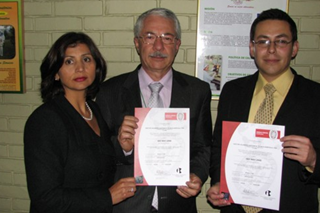 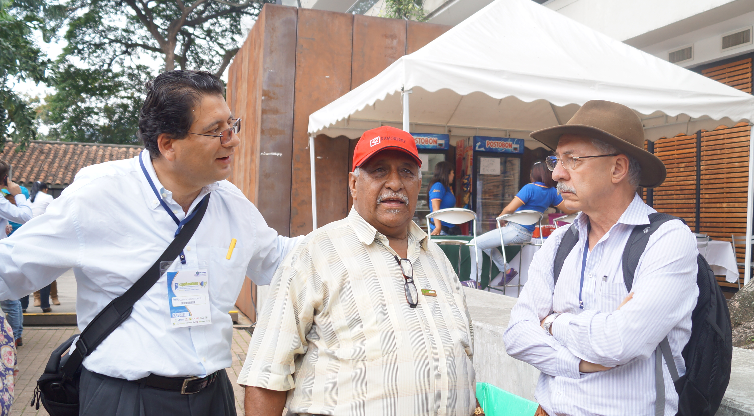 http://www.drcalderonlabs.com/Images/IMG_2284_Small.JPG
Nos enorgullecemos de nuestro compromiso con la excelencia empresarial, nuestra solidaridad con la comunidad y el cuidado y protección que ejercemos sobre el medio ambiente. Aplicamos los criterios de Buen Gobierno y nos unimos al Pacto Global y a los Objetivos del Milenio de Naciones Unidas.
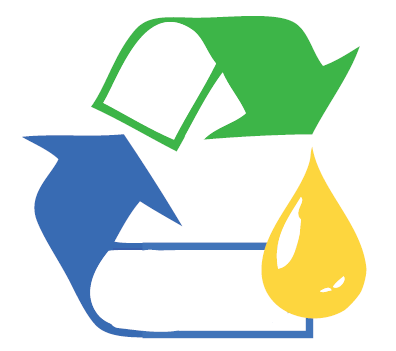 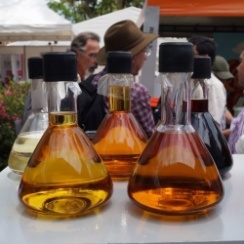 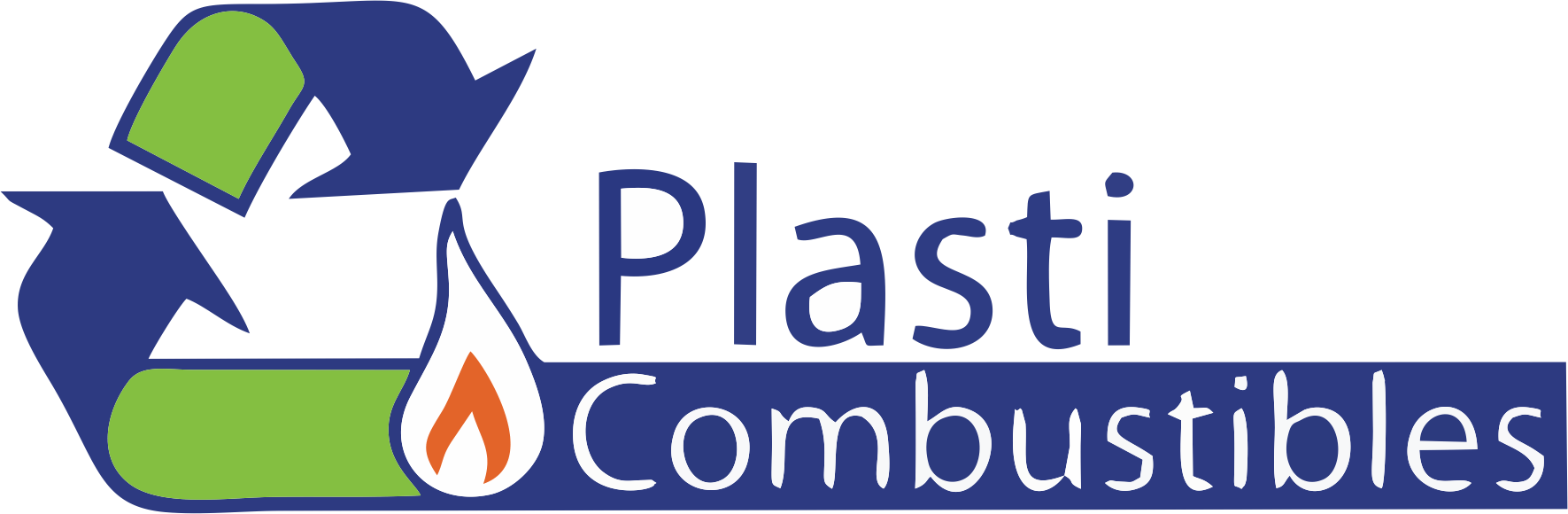 Impacto Potencial
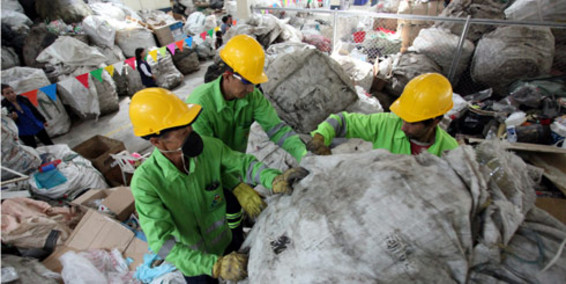 Planta Industrial 10 TN/batch/d

 Generación de ingresos   
  ($200.000 adicionales/mes) 
  para 400 familias de 
  recicladores y 12 Empleos 
  directos.

 Reducción de 1.650 a 2.750 
  TN de CO2 por año.

 Disminución en la explotación 
  de recursos naturales, 
  equivalente a 25.000 barriles 
  por año.

 2.640 TN anuales, recicladas 
  en PlastiCombustibles, que ya 
  no llegan al relleno sanitario.
http://www.eltiempo.com/colombia/cali/ARTICULO-WEB-NEW_NOTA_INTERIOR-12334921.html
Admite plásticos no reciclables y sus mezclas.
 No requiere lavado, picado ni secado.
 Bajo consumo energético en el proceso.
Proceso innovador.
 Know How (tecnología apropiada y                           
  desarrollada localmente).
En Bogotá hay un potencial para más de 50 Plantas para procesar 10 Ton de residuos plásticos/Día, y en el país para 274 Plantas.
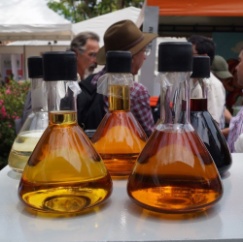 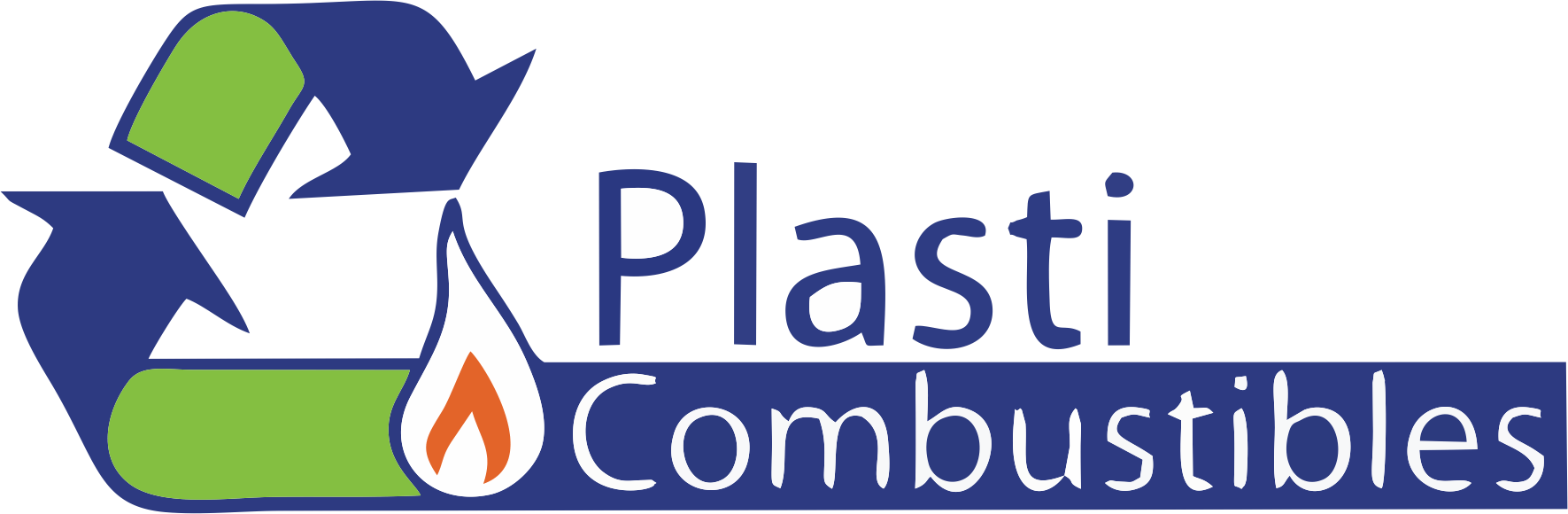 Avances
Planta de Banco 1.5 Kg/batch.

 Planta Piloto 350 kg/batch, cofinanciación 
   INNpulsa|MiPYME Colombia – 
   BANCOLDEX ($363.062.000) y Dr. 
   Calderón Laboratorios ($196.807.995). 
  
 Ofrecimiento Vicepresidencia Innovación 
   y Tecnología ECOPETROL, compra Crudo
   Liviano y análisis PlastiCombustibles ICP.

 Parque Industrial Aprovechamiento de 
  Residuos Plásticos “Huitaca”, Inclusión 
  Planta   10 TN/batch/d PlastiCombustibles, 
  Alcaldía Mayor de Bogotá D.C.
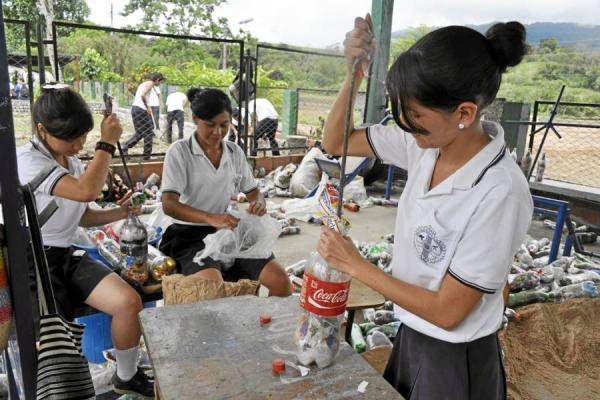 http://www.vanguardia.com/historico/105279-avanzan-obras-con-ladrillos-ecologicos
Ofrecimiento Vicepresidencia de Suministro 
   y Logística BIOMAX S.A., compra Crudo 
   Liviano y refinados.

 Alianzas Universidad Libre, UDCA y 
  Universidad de La Sabana, ID+i en Reciclaje -
   Energía, y Programas de Educación Ambiental.

 Campaña Separación y Compactación en la 
   Fuente: Eléctricos Internacional Ltda., y  
   Centros Educativos en Suba.
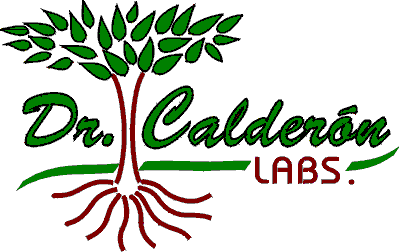 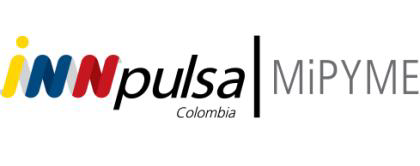 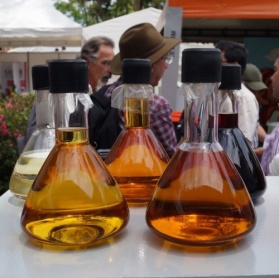 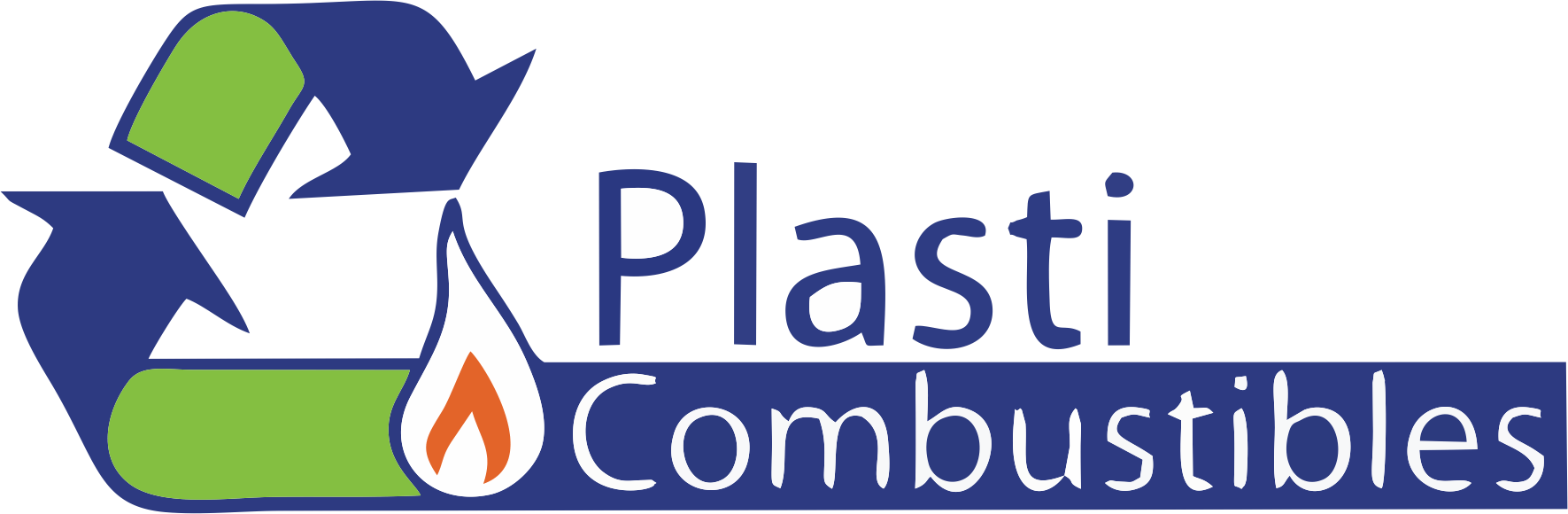 PlastiCombustibles se constituye en el eslabón perdido  en la cadena Petróleo - Plástico - Petróleo, permitiendo así un verdadero cierre de Ciclo de Vida.
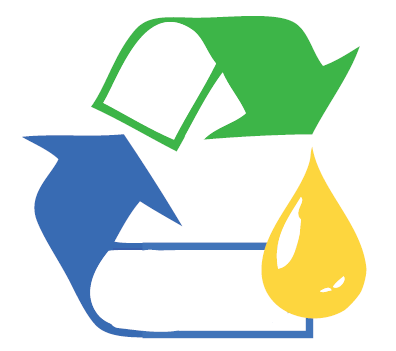 .
Ayúdennos a construir y consolidar PlastiCombustibles una empresa de Energía Alternativa que limpia el medio ambiente de residuos plásticos y los convierte en Combustible Industrial y Vehicular con Ultra Bajo contenido de Azufre, mediante un proceso ambientalmente positivo, escalable, comercialmente viable y que beneficia a la sociedad en general e incluye a la población recicladora del país.
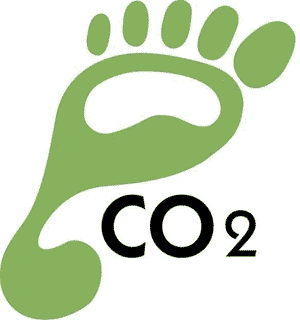